Antisemitism then & now
Reflections from survivors of Bergen-BelsenEnquiry grids
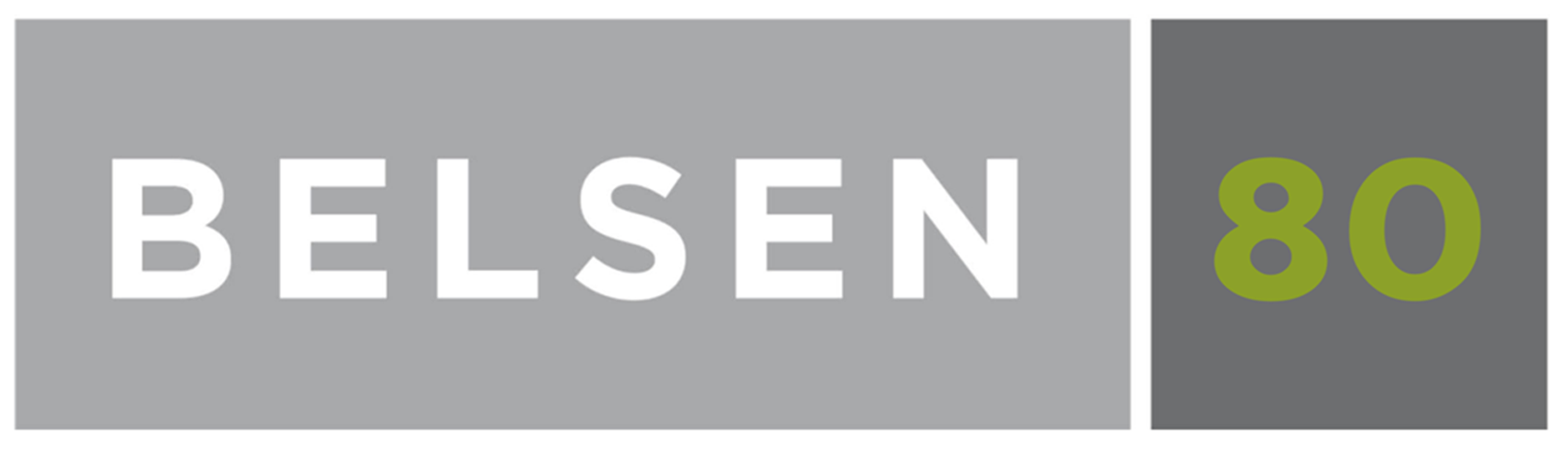 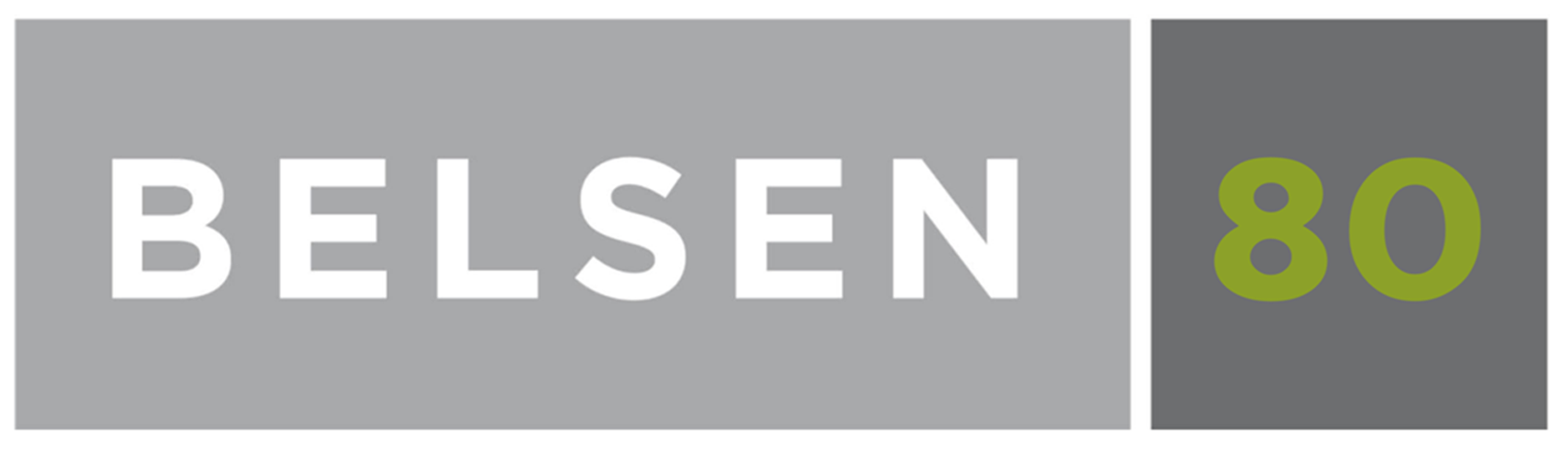 2
Name:
Place & date of birth:
What was the experience?
How did it affect them?
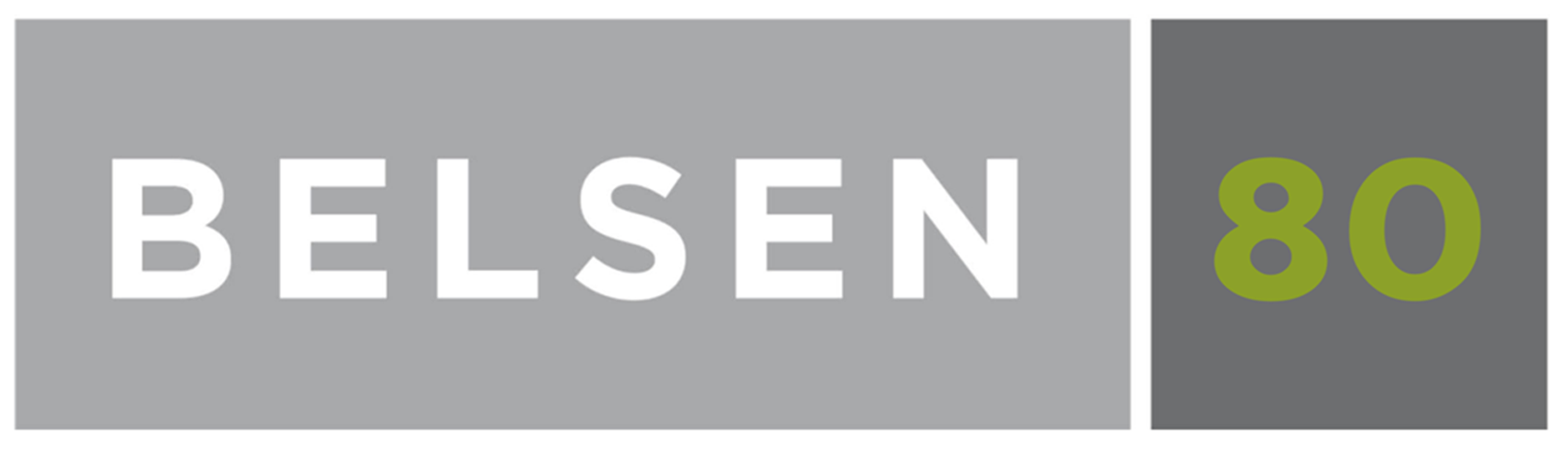 3
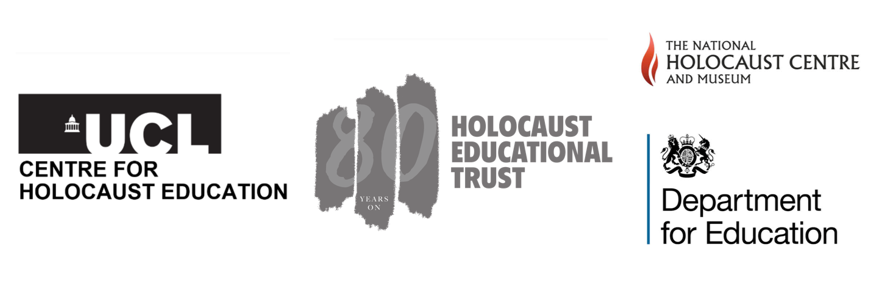 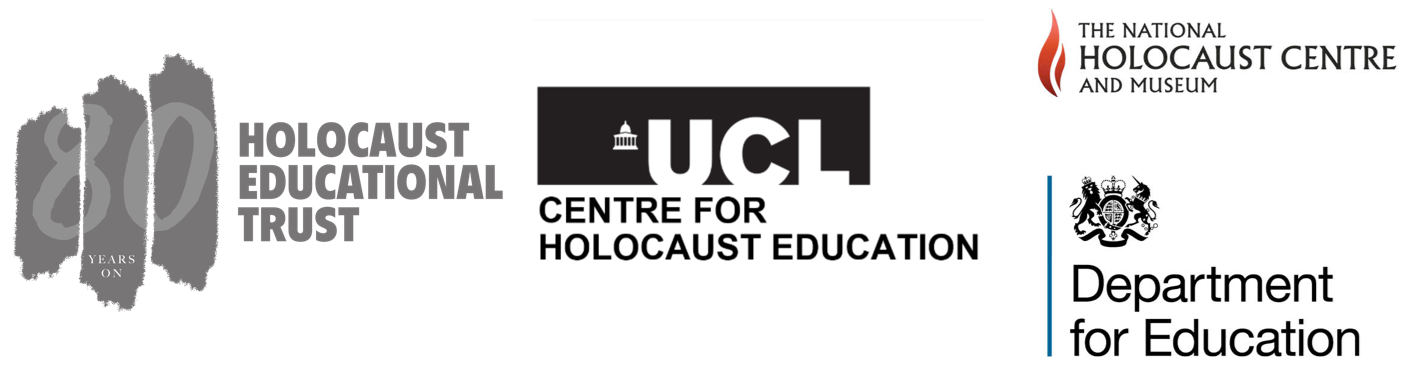 This programme is delivered by UCL Centre for Holocaust Education, the Holocaust Educational Trust, with support from the National Holocaust Centre and Museum, and made possible thanks to funding from the Department for Education